Путешествие в мир знакомой музыки  урок музыки, 2 класс
УРОК-ПУТЕШЕСТВИЕ
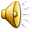 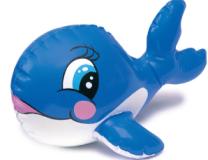 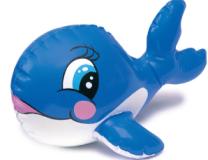 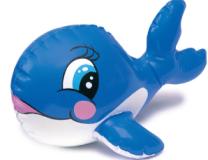 Марш
Танец
Песня
Путешествие первое
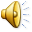 Он военный, он походный,
Композиторский, народный,
И на свадьбе, и в печали
Эту музыку встречали.
Вдохновляет при борьбе
Очень нужен при ходьбе.
Цирковой, спортивный наш,
Громкий, чёткий, бодрый ….
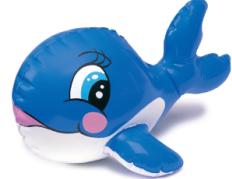 Марш
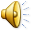 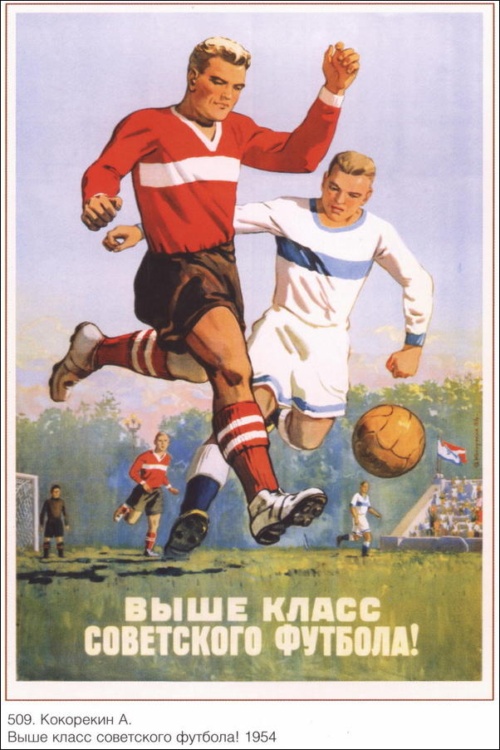 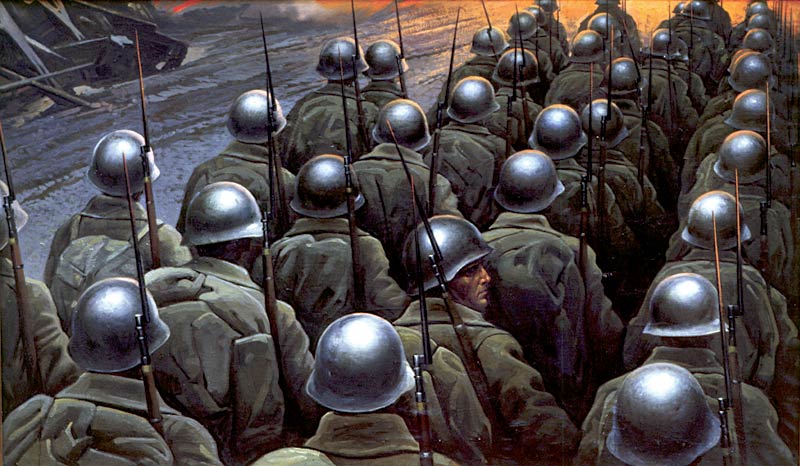 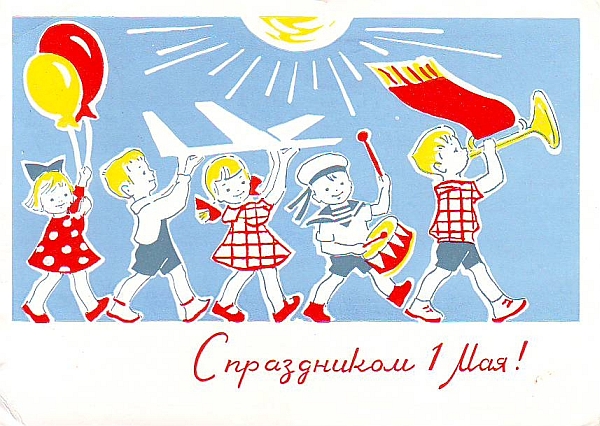 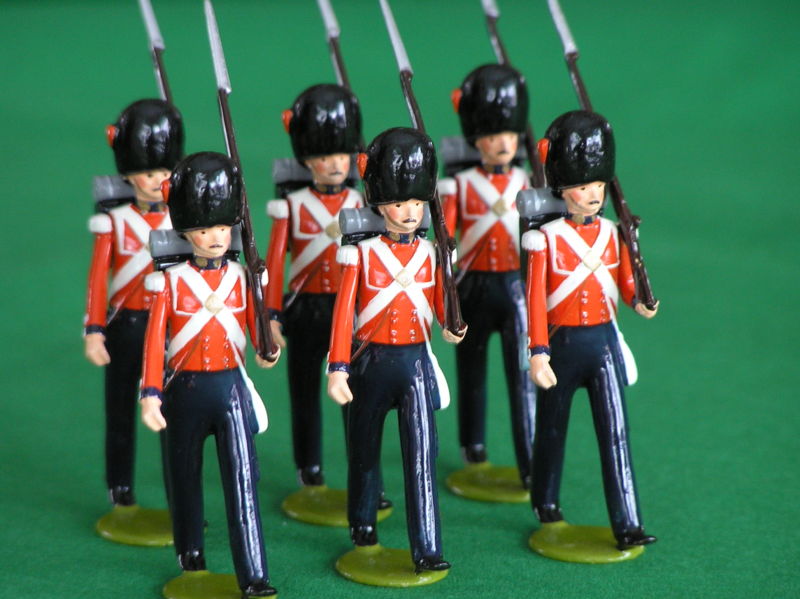 Путешествие второе
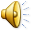 Все встают ребята в круг.
Ты мне друг и я твой друг.
Локти – крылья, пальцы – перья,
Толи птица, толи зверь я.
Превратиться все хотят 
В жёлтых маленьких… 
                                   (утят).
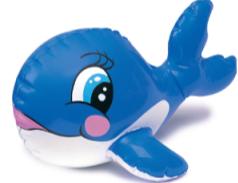 Танец
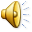 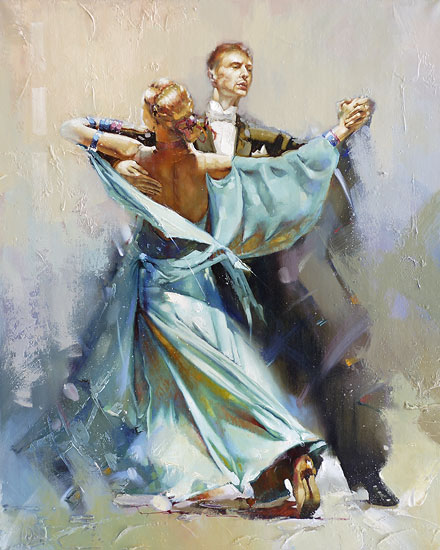 Под музыку красивую 
Кружатся в зале пары.
Надеюсь, этот танец 
Заворожит и вас.
Он белый или школьный, 
Он молодой и старый, 
Он танец наших бабушек,
Он вечно юный ….
                                (вальс).
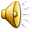 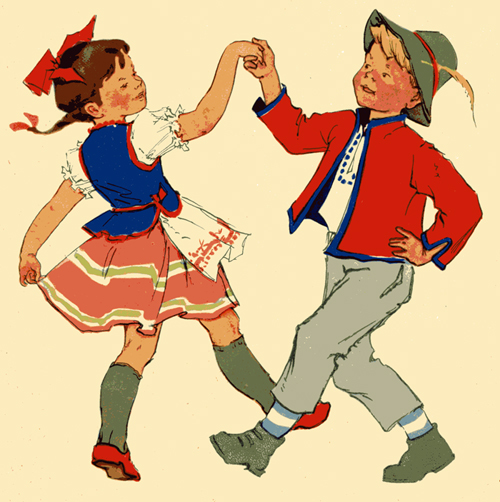 Взяли за руки друг друга,
Вместе встали все по кругу.
Весело скачи и только.
Называем танец ….
                                  (полька).
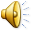 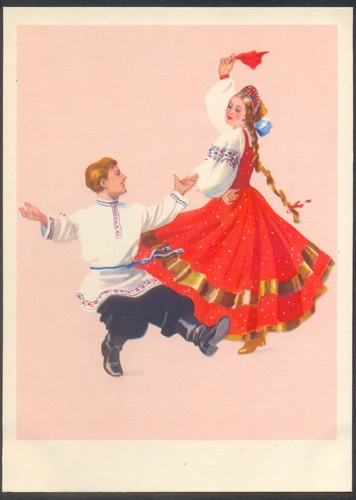 Этот танец самый русский
Не танцуют в юбке узкой.
Кто вприсядку, кто с платком
Пляшет, кружится волчком.
Пляшет Оля, Таня, я.
Этот танец ….
                      (барыня).
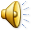 Полька
Вальс
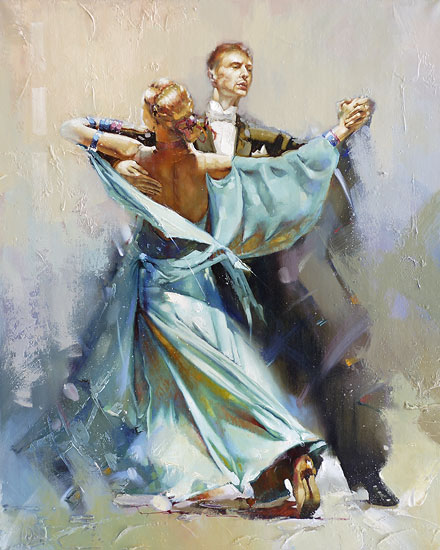 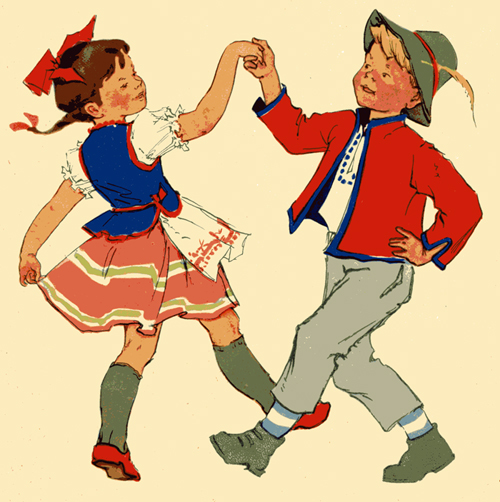 Барыня
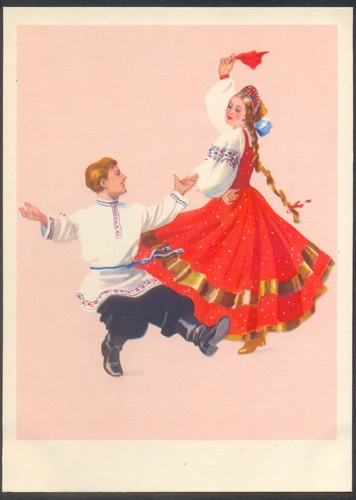 Путешествие третье
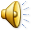 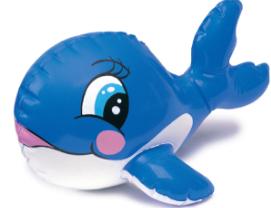 Песня
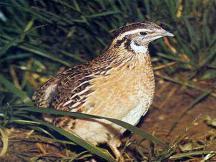 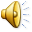 Музыкальные загадки
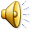 Пусть всегда будет солнце!
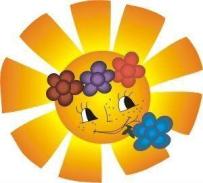 Гномики
Друзья
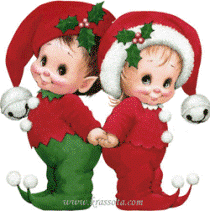 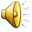 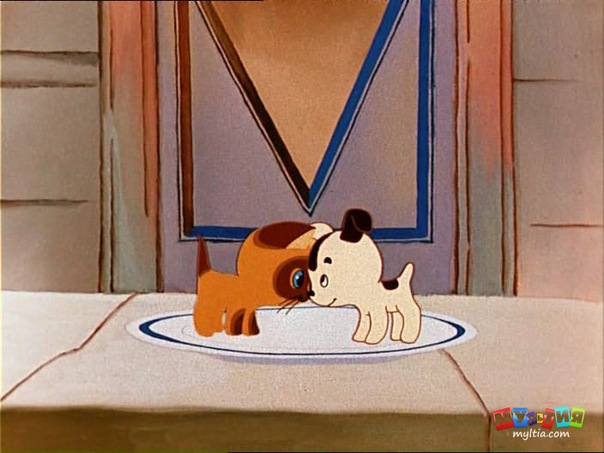 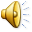 Веселый музыкант
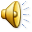 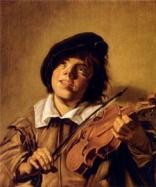 Вслушиваться в музыку, которая всегда рядом с нами.
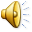 Список использованной литературы:Т.А.Затямина «Современный урок музыки». «Глобус», 2007г.Е.А.Смолина «Современный урок музыки». Академия развития, 2006.Программа по музыке 1-8 классы.  Д.Б.Кабалевский, Просвещение 2006г.

Музыкальный материал:
Фонохрестоматия по музыке для 2 класса по программе Д.Кабалевского http://alekseev.numi.ru/druzya.php  http://www.audiopoisk.com/track/no/mp3/orkestr--pola-moria---javoronok-tp-v-mire-jivotnih/ 	 http://topotushki.ucoz.ru/load/gnomiki/7-1-0-230
http://chayca1.narod.ru/fonogram/muz_tanci.html
http://muzyaka.com/song/4105
http://chudesenka.ru/load/2-1-0-48

Источники заимствования картинок:
http://fotki.yandex.ru/users/kyklodel/view/652773/?page=0
http://www.rudn.ru/news/pic.php?p_id=9974
http://www.poetryclub.com.ua/upload/poem_all/00304231.jpg
http://artnow.ru/img/16000/16492.jpg
http://img-fotki.yandex.ru/get/5606/122345655.0/0_643f4_a5b3a80c_XL
http://sex.info-d0men.org.ua/?c=result&query=%D0%BC%D0%B0%D1%80%D1%88%20%D1%82%D0%BE%D1%81%D0%BA%D0%B0%20%D0%BF%D0%BE%20%D1%80%D0%BE%D0%B4%D0%B8%D0%BD%D0%B5%20%D1%81%D0%BB%D1%83%D1%88%D0%B0%D1%82%D1%8C#prettyPhoto[i]/1/
http://lillu.ru/product/igrushka-naduvnaja-sinij-kit-intex-58590np/ / http://hq-pictures.ru/hq.php?hd=72161 http://saintpetersburg.olx.ru/iid-95786618  http://www.liveinternet.ru/users/2010239/post104954900/  http://www.krassota.com/deti.htm 
http://www.stihi.ru/pics/2011/02/28/4199.jpg
http://forum.exler.ru/arc/uploads/52/post-1291649674.jpg 

Дополнительный материал:http://detkam.e-papa.ru/mp/90/957.html  
http://zvuki-tut.narod.ru/volshebstvo_prevraschenie/